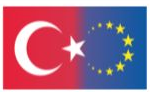 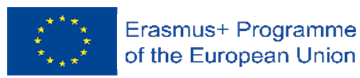 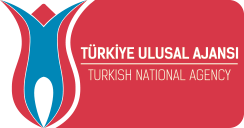 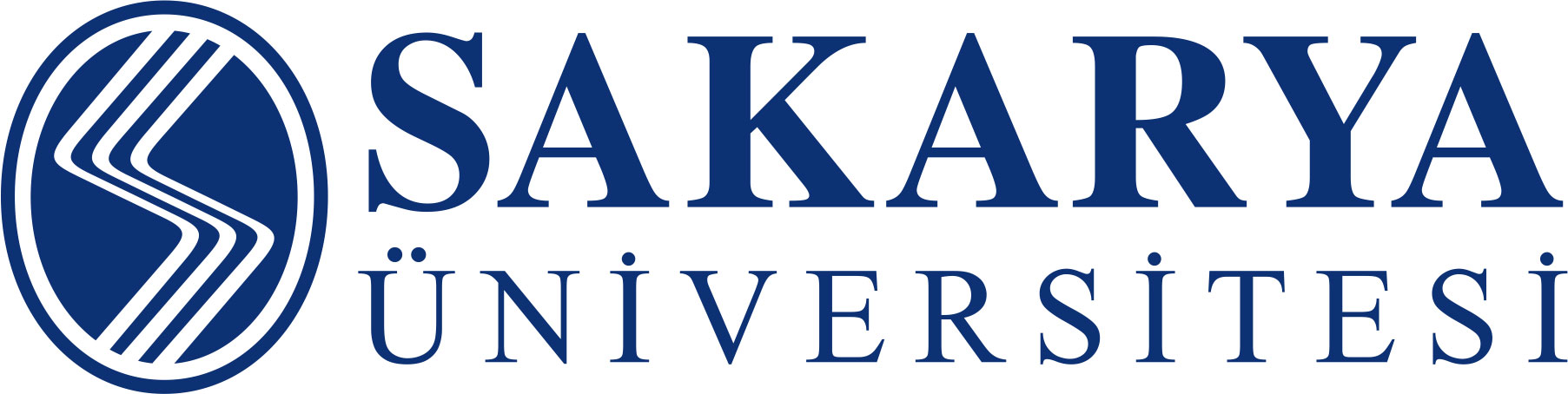 INTERNATIONAL STAFF WEEK 2024  
Global Bridges and Green Visions: Erasmus+ Sustainability Dialogues
06th - 10th May 2024 - Sakarya University – Türkiye
How to Manage Project Grant Effectively
Prof. Dr. Samir AFIFI
International Relation - Projects Coordinator
Sakarya University - Türkiye 
samirafifi@sakarya.edu.tr
Phone: +905317744935
INTERNATIONAL STAFF WEEK 2024  
Global Bridges and Green Visions: Erasmus+ Sustainability Dialogues
International Relation - Sakarya University
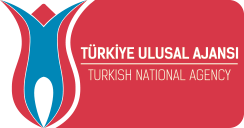 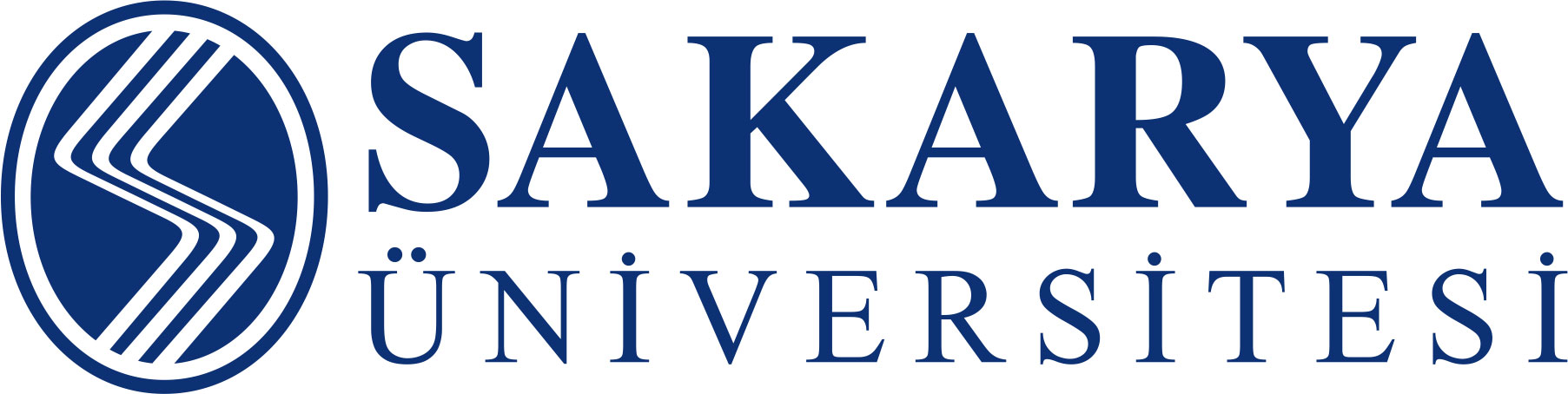 What is Project Management
It is the application of: 
Processes, Methods, Skills, Knowledge, Techniques and Experience to achieve “Specific project objectives
It should conduct according to project acceptance criteria within agreed parameters
INTERNATIONAL STAFF WEEK 2024  
Global Bridges and Green Visions: Erasmus+ Sustainability Dialogues
International Relation - Sakarya University
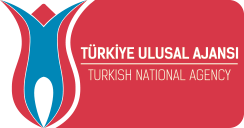 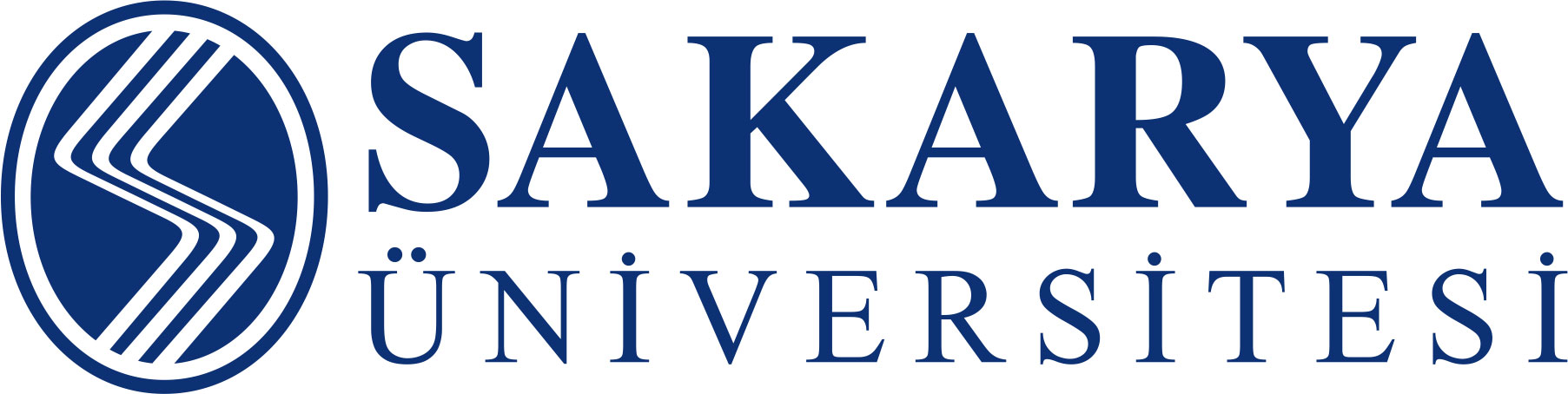 Main five 5 stages of project management
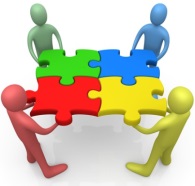 Submitting Phase 
1- Project Initiation.
2- Project Planning.
After Approval 
3- Project Execution.
4- Project Monitoring and control (Quality Control and assurance).
5- Project Closure (Sustainability).
INTERNATIONAL STAFF WEEK 2024  
Global Bridges and Green Visions: Erasmus+ Sustainability Dialogues
International Relation - Sakarya University
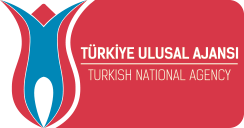 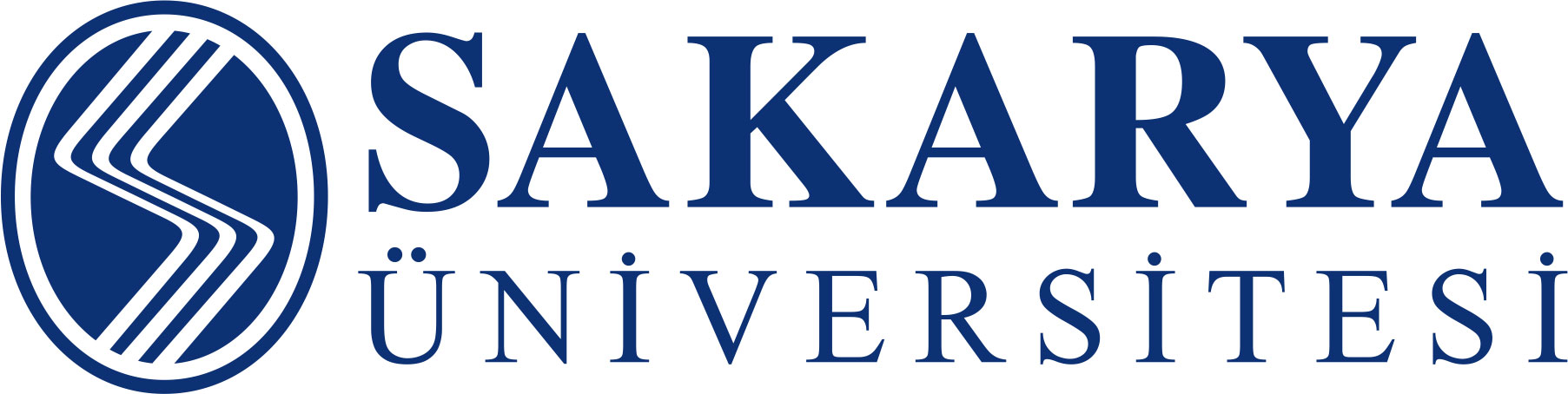 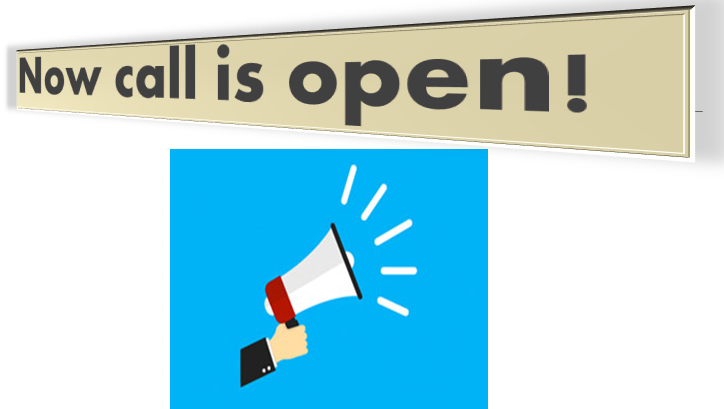 Project Management start with submitting new proposal
Project Management at Submitting Phase 
1- Initiation.
2- Planning.
What should We  know to start?
Points to consider when  writing a proposal
INTERNATIONAL STAFF WEEK 2024  
Global Bridges and Green Visions: Erasmus+ Sustainability Dialogues
International Relation - Sakarya University
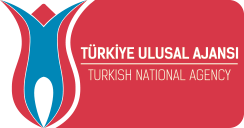 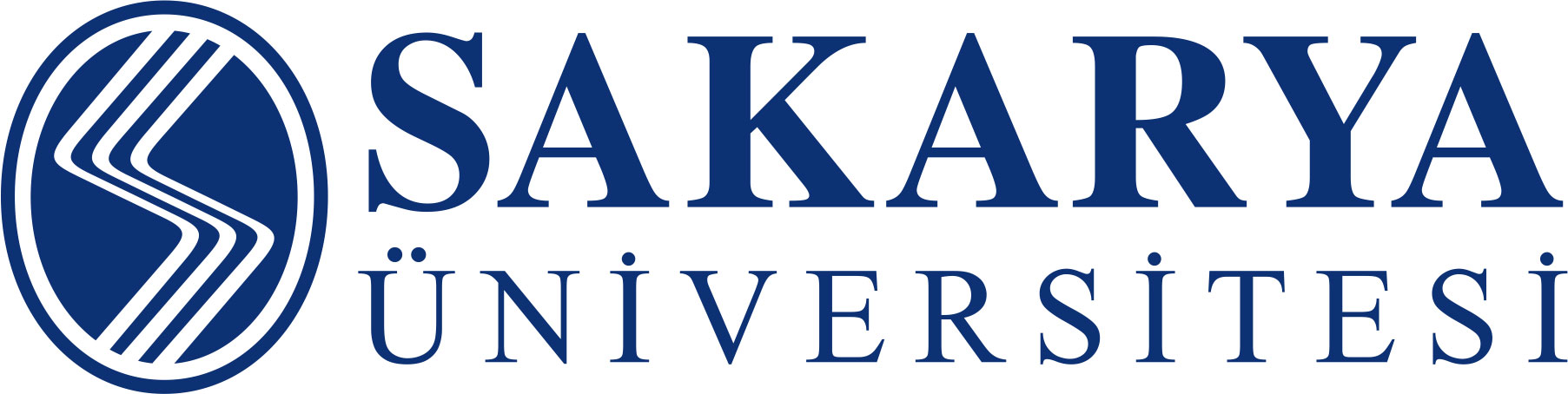 1- Initiation!
Fund the right opportunity for your proposal
Shape your proposal based on action priorities and funding rules 
Cross-check budget 
Help with administrative documents
INTERNATIONAL STAFF WEEK 2024  
Global Bridges and Green Visions: Erasmus+ Sustainability Dialogues
International Relation - Sakarya University
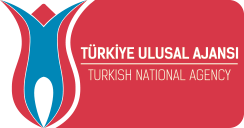 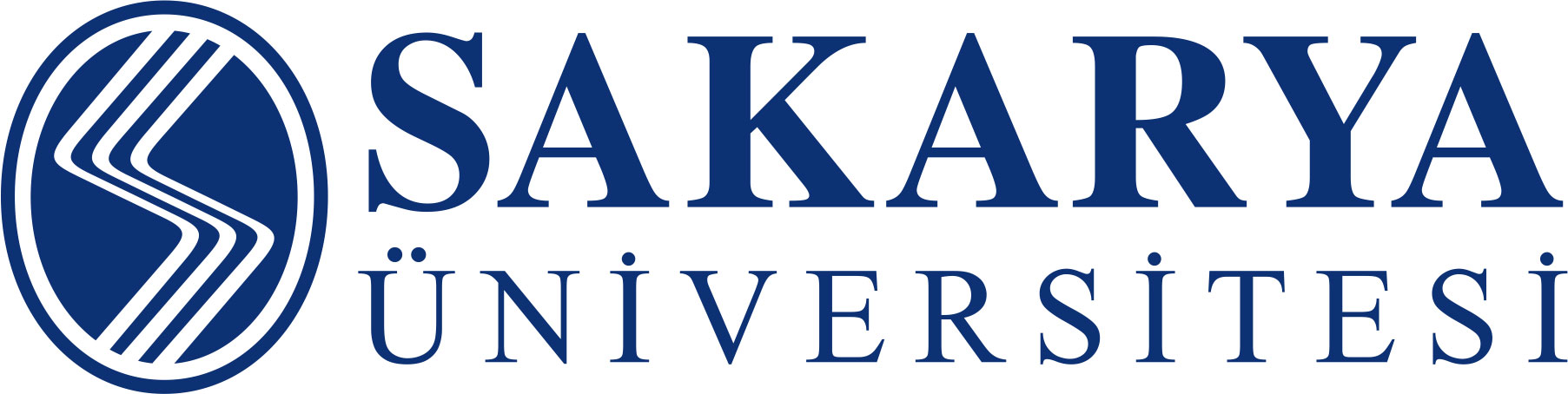 Right Opportunity: 
KEY ACTION 2: Central Project
Main Objectives For CBHE 
It shall address the advancement and challenges of HEIs located in eligible third countries not associated to the Program
INTERNATIONAL STAFF WEEK 2024  
Global Bridges and Green Visions: Erasmus+ Sustainability Dialogues
International Relation - Sakarya University
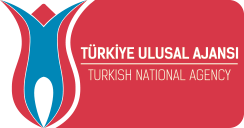 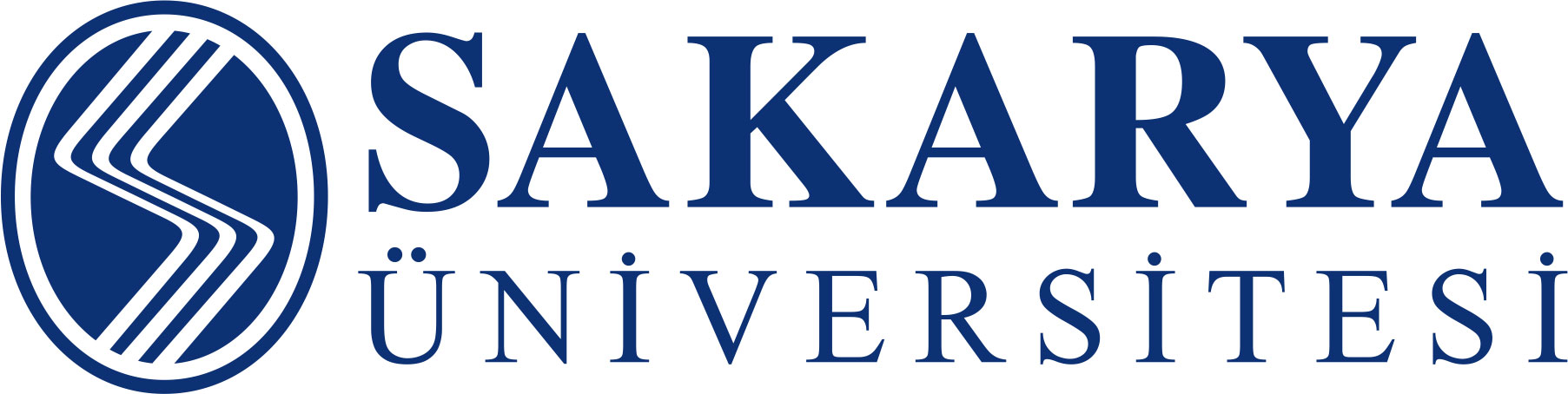 INTERNATIONAL STAFF WEEK 2024  
Global Bridges and Green Visions: Erasmus+ Sustainability Dialogues
International Relation - Sakarya University
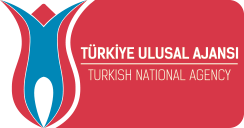 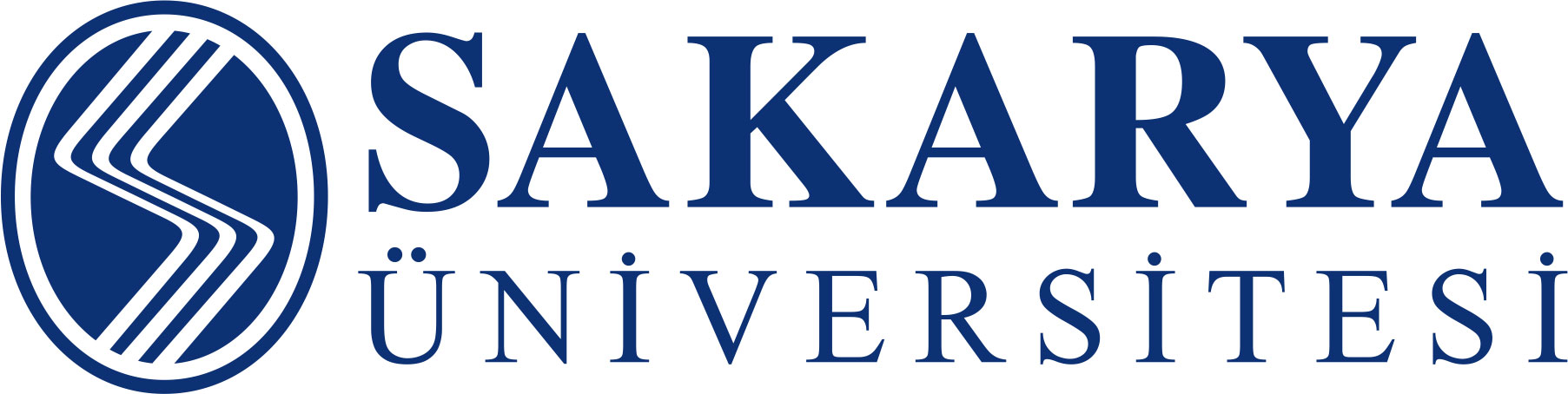 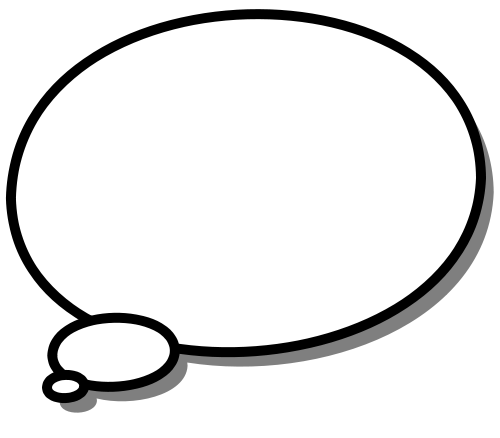 2- Planning!
Find a Project idea
Choose appropriate and committed partners
Needs analysis
Develop logical framework
Formulate WPs and tasks
Points to be considered to manage  writing a new proposal
INTERNATIONAL STAFF WEEK 2024  
Global Bridges and Green Visions: Erasmus+ Sustainability Dialogues
International Relation - Sakarya University
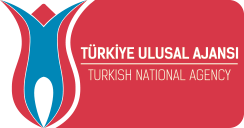 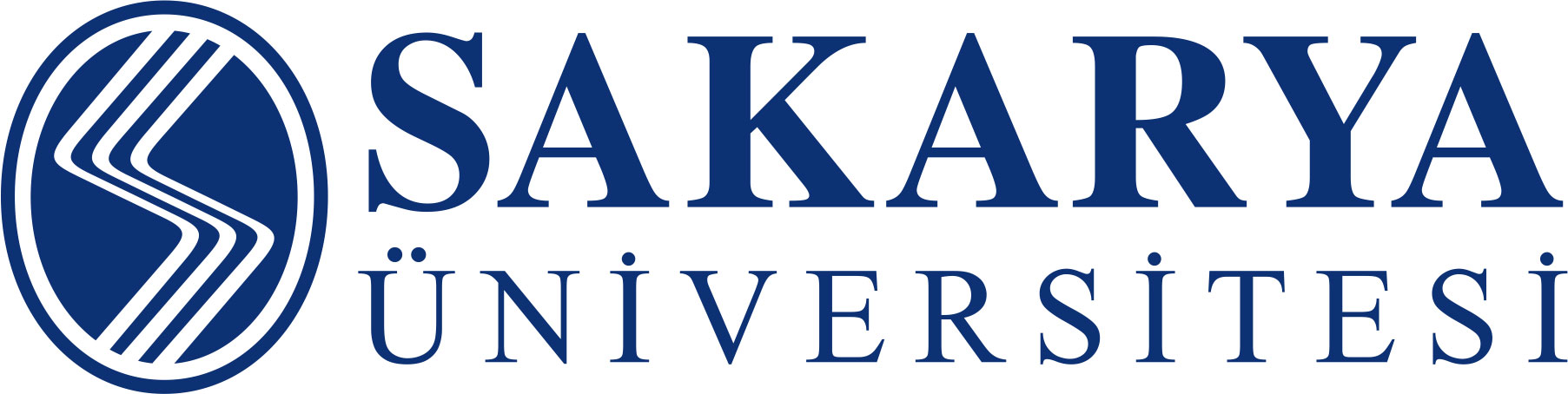 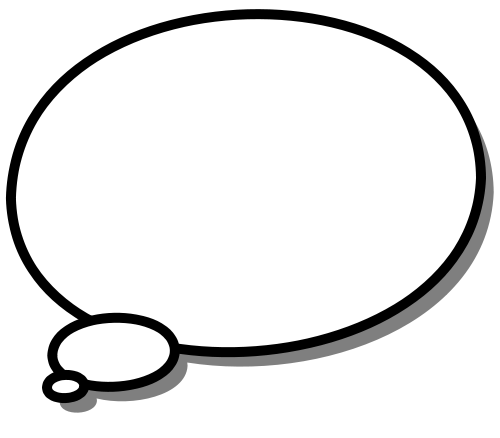 2- Planning!
Ensure adequate human resources, time, and needed tools for project organization.
Committed management.
Make sure communication is planned and continuous
Points to be considered to manage  writing a new proposal
INTERNATIONAL STAFF WEEK 2024  
Global Bridges and Green Visions: Erasmus+ Sustainability Dialogues
International Relation - Sakarya University
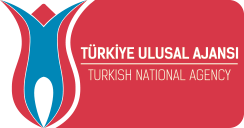 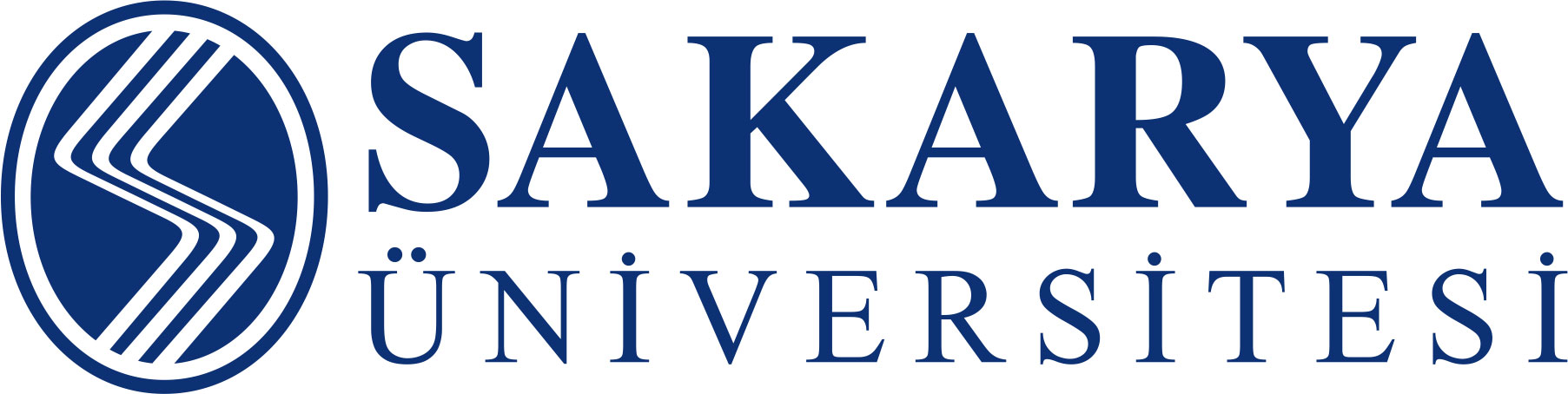 As an applicant interested in CBHE, you should start with:
At first you need a concrete project idea in line with the CBHE objectives;
Define a Project Concept
Once the idea is defined, start locally in your institution consulting colleagues and departments with experience in international projects;
Find the right partners for establishing an international partnership based on  trust and shared objectives;
Project consortium (National, Regional project, multiregional ) 
Project coordinator? 
Project Partners?
Associated Partners?
At the end of this phase, Project is submitted
INTERNATIONAL STAFF WEEK 2024  
Global Bridges and Green Visions: Erasmus+ Sustainability Dialogues
International Relation - Sakarya University
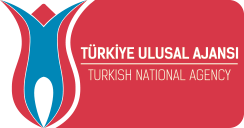 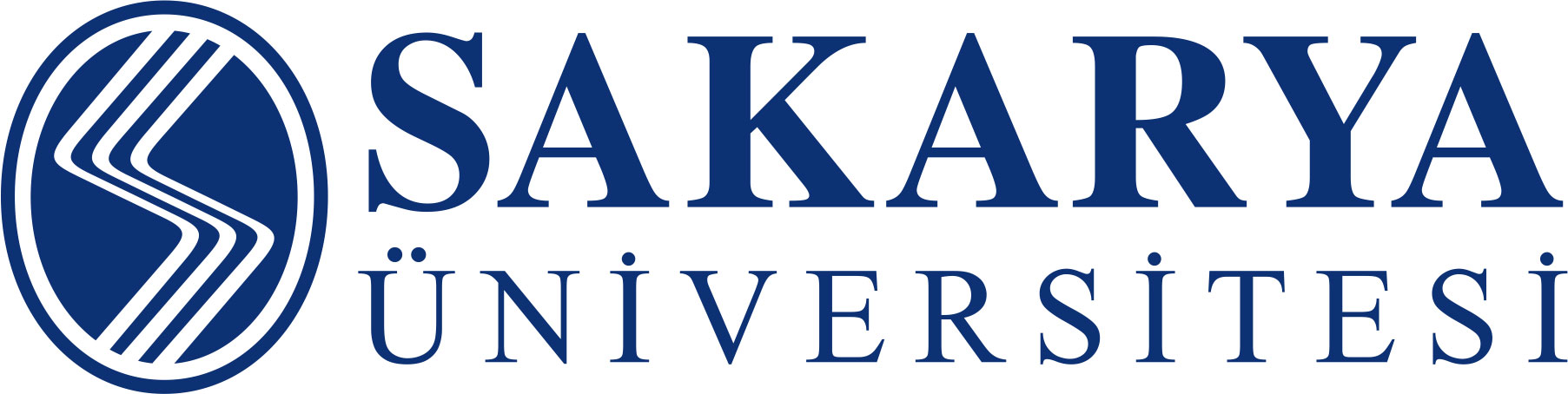 Project Management After Project Approval Implementing Phase
3- Execution.
4- Monitoring and control (Quality Control and Quality assurance).
5- Closure (Sustainability)
INTERNATIONAL STAFF WEEK 2024  
Global Bridges and Green Visions: Erasmus+ Sustainability Dialogues
International Relation - Sakarya University
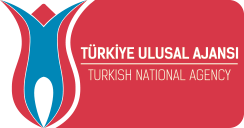 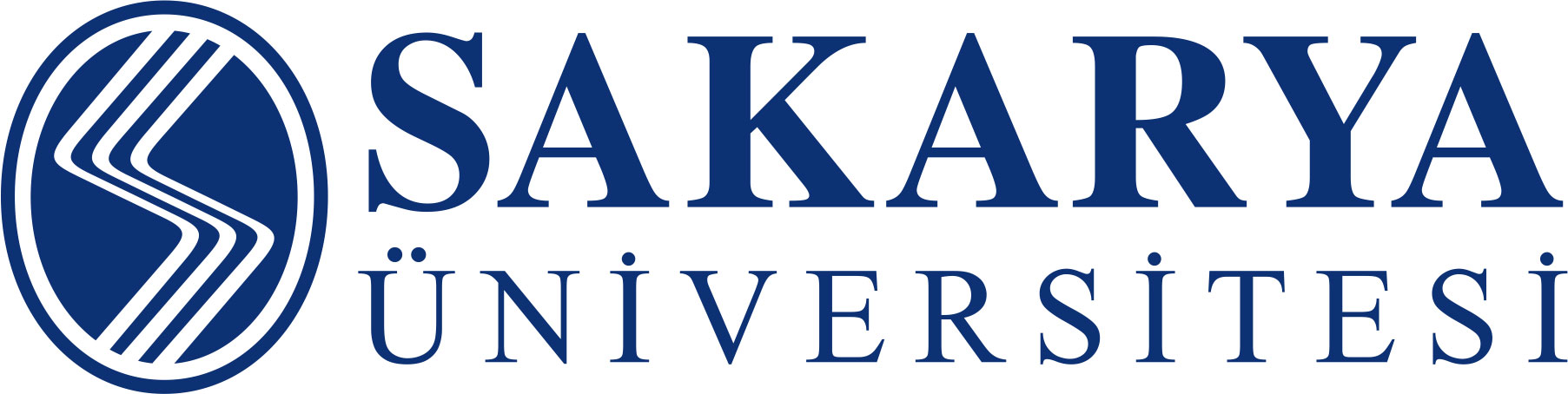 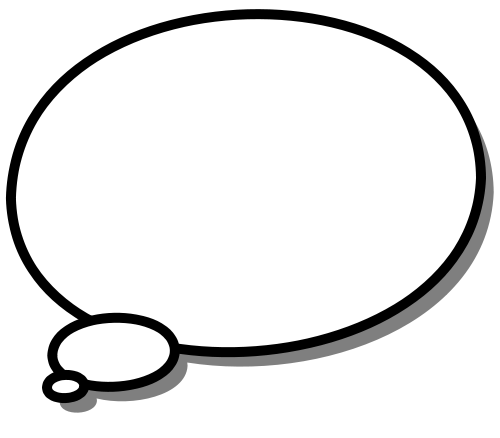 3- Execution
Organise kick-off meeting 
Review project plan and revise if necessary
Take into account internal/external changes and limitations
Allocate roles according to work packages
Create project management structure (management board, other boards)
Set up communication rules
Revise budget allocation if necessary
Produce Partnership Agreement
Getting start
Points to be considered
INTERNATIONAL STAFF WEEK 2024  
Global Bridges and Green Visions: Erasmus+ Sustainability Dialogues
International Relation - Sakarya University
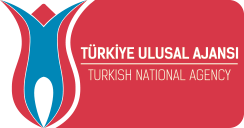 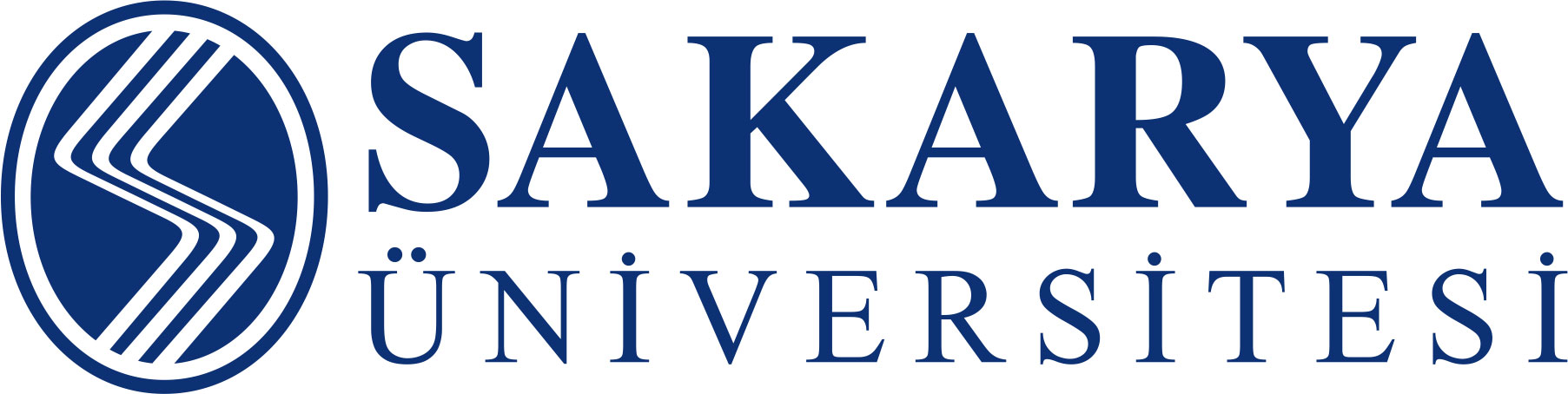 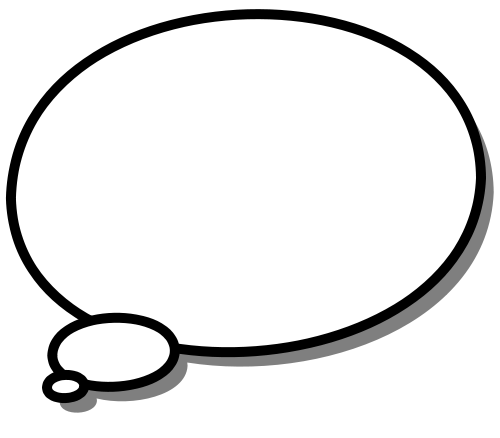 4- Monitoring and control, QUALITY ASSURANCE
Keep partners 
informed of the evaluation results and the remedial actions taken
Activities Monitoring 
Internal Quality Assurance
External Quality Assurance
INTERNATIONAL STAFF WEEK 2024  
Global Bridges and Green Visions: Erasmus+ Sustainability Dialogues
International Relation - Sakarya University
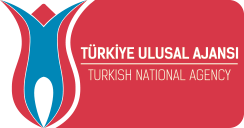 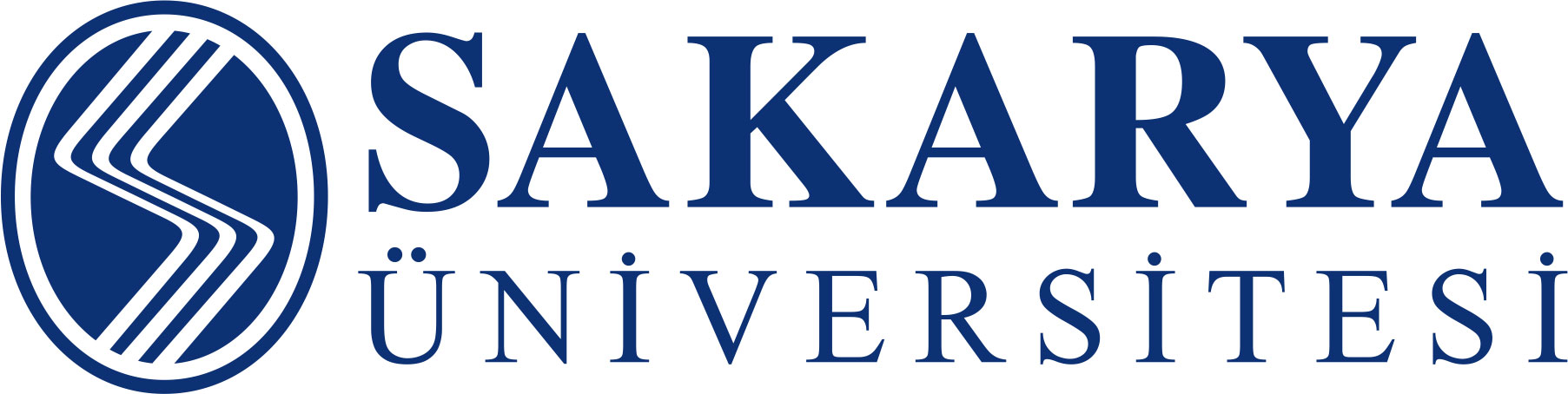 5- Closure (Sustainability)
Project results should be sustainable and should continue to be used /updated after end of project funding
Financial / administrative / legislative achievements 
Continuation of developed programs
Continued cooperation with project partners
Student and staff mobility
Joint degrees
Research cooperation
New projects
Continued cooperation with 
stakeholders at national/ regional cross regional levels
INTERNATIONAL STAFF WEEK 2024  
Global Bridges and Green Visions: Erasmus+ Sustainability Dialogues
International Relation - Sakarya University
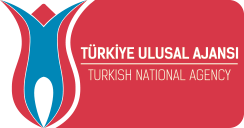 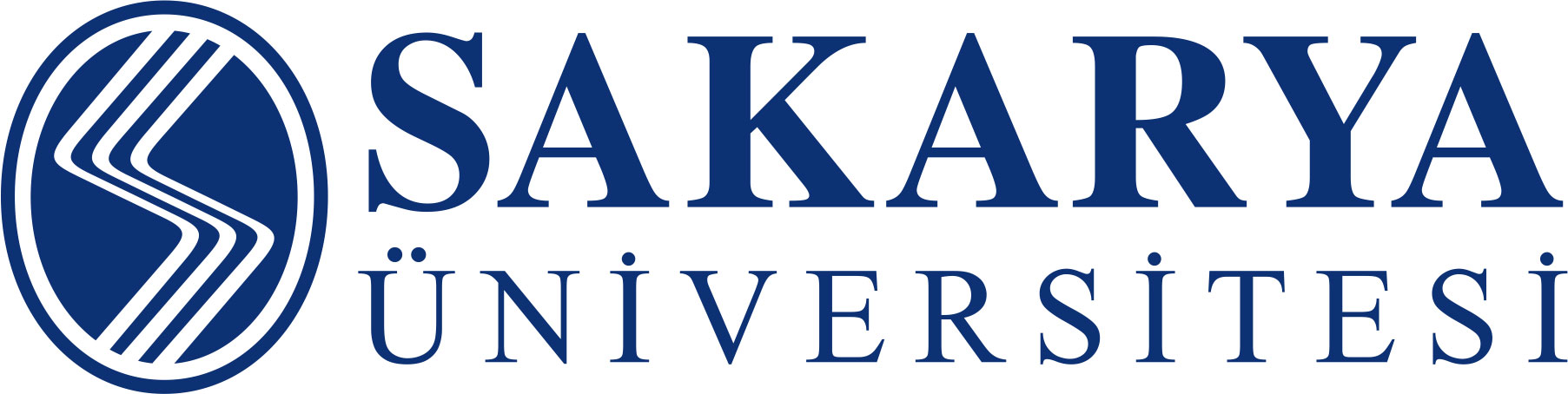 Good Communication, Dissemination and Exploitation
Ensuring Sustainability
INTERNATIONAL STAFF WEEK 2024  
Global Bridges and Green Visions: Erasmus+ Sustainability Dialogues
International Relation - Sakarya University
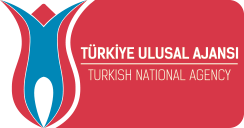 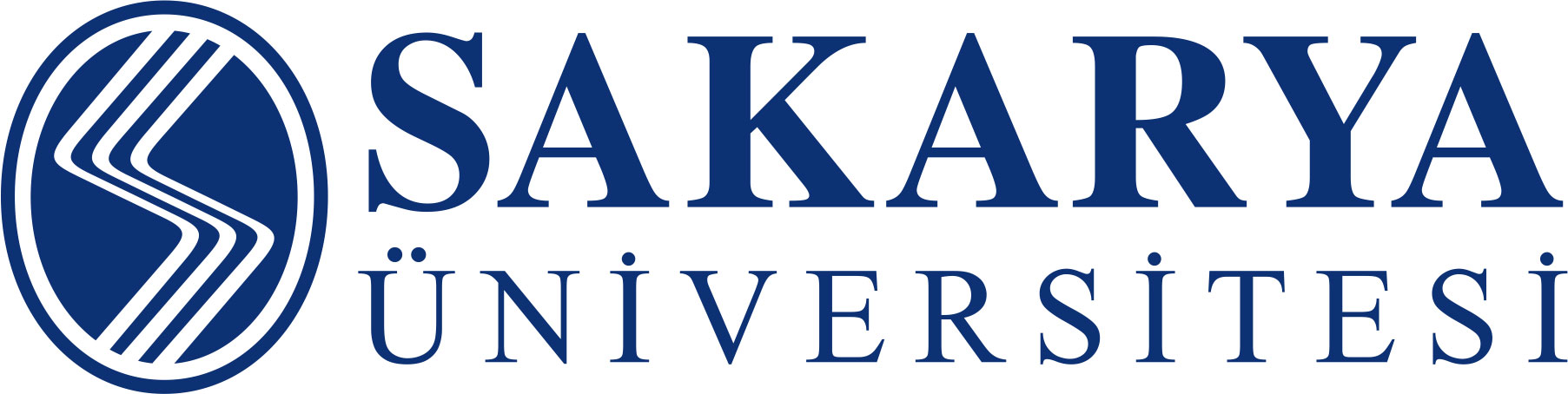 Communication Dissemination and Exploitation
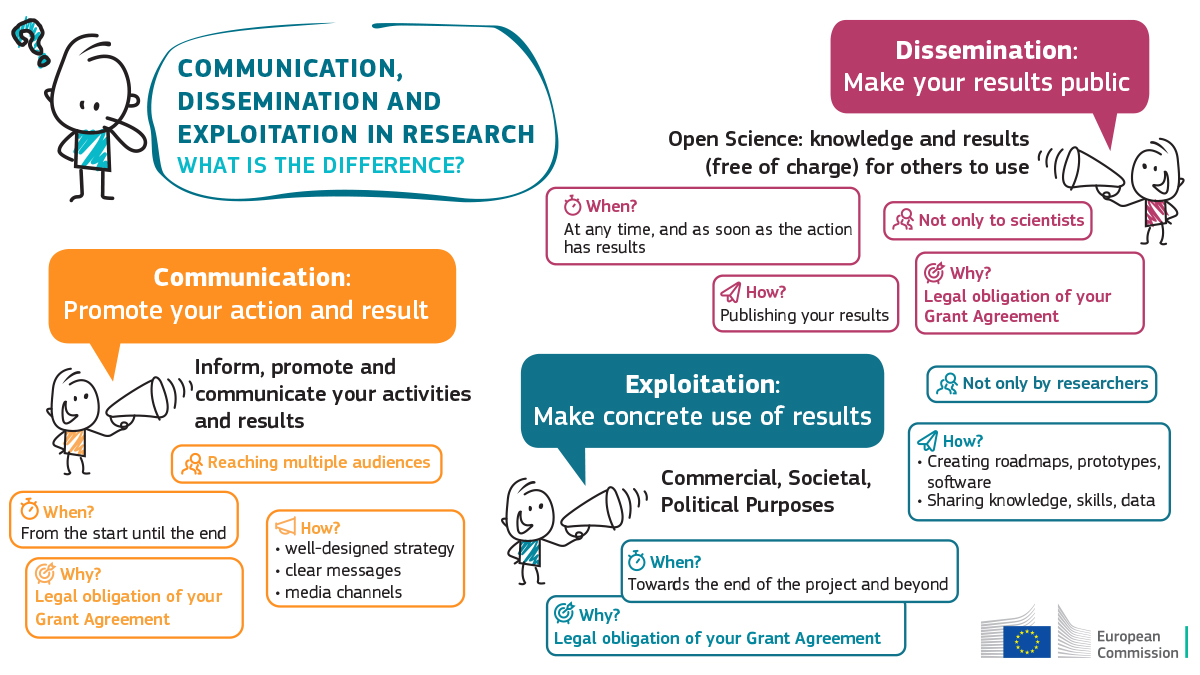 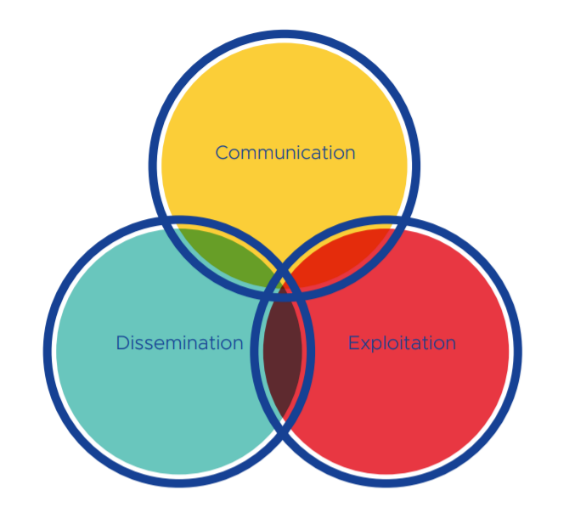 INTERNATIONAL STAFF WEEK 2024  
Global Bridges and Green Visions: Erasmus+ Sustainability Dialogues
International Relation - Sakarya University
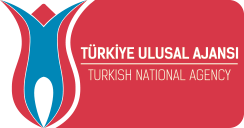 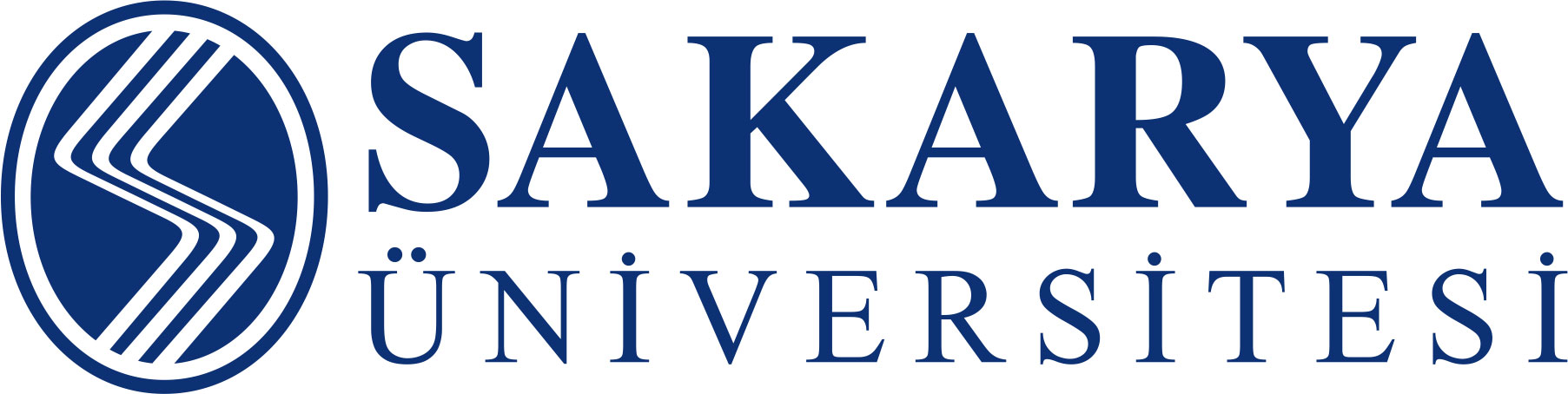 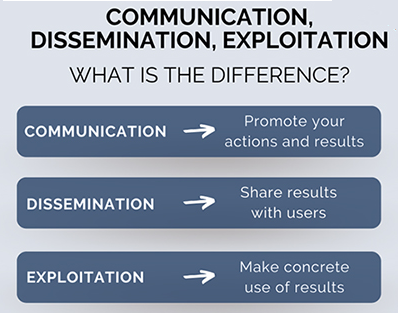 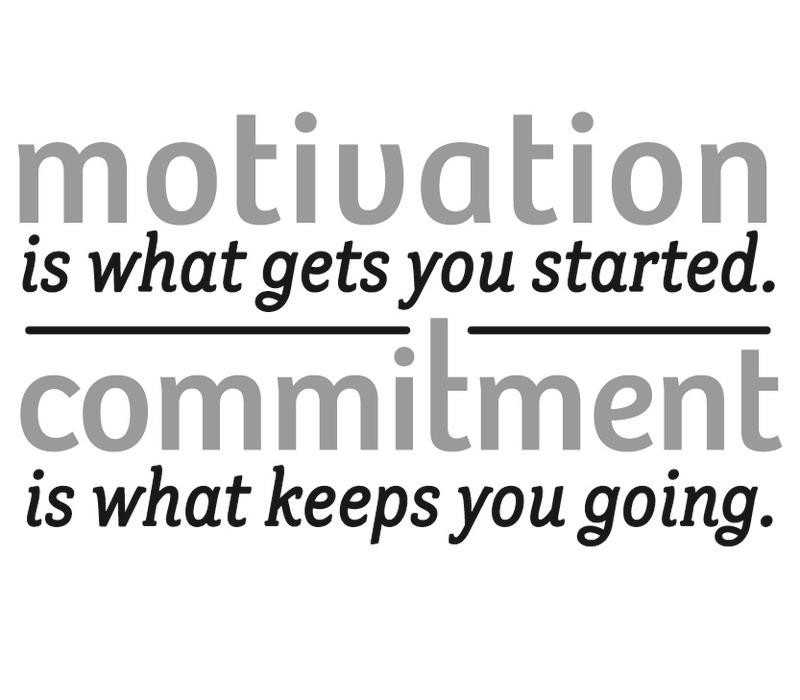 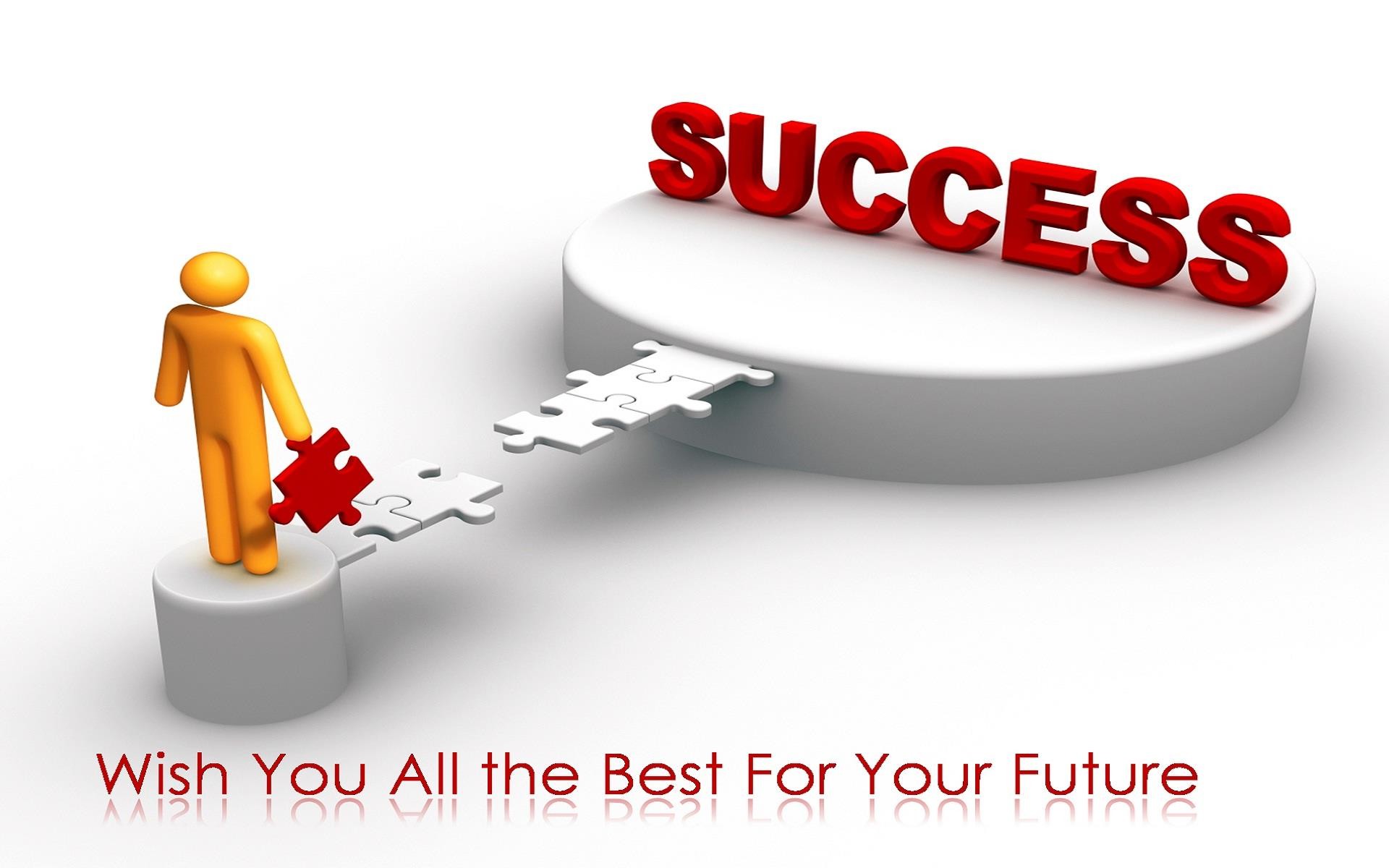 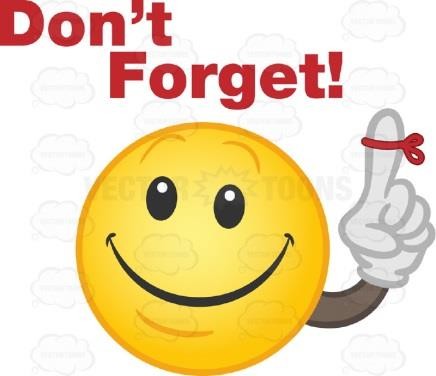 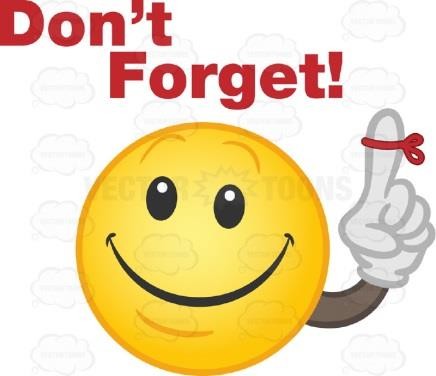 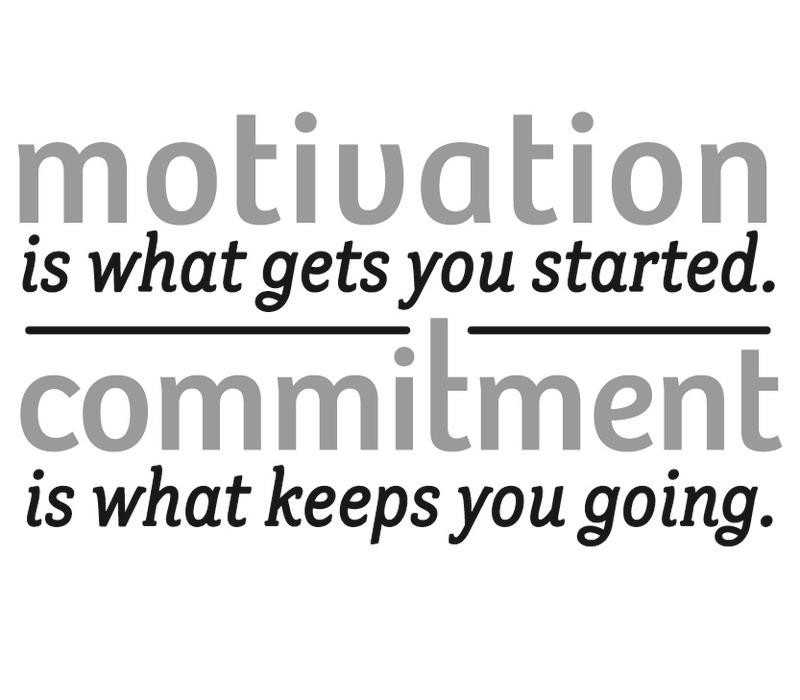 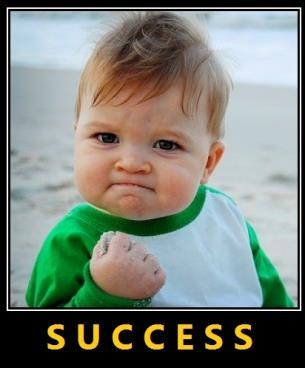